Zvuková stránka a grafémika češtiny
Kateřina Pelegrinová
2022/2023
za hranicí segmentů
segment = hláska
za hranicí segmentů
segment = hláska
nejmenší jednotka souvislé řeči = slabika
za hranicí segmentů
segment = hláska
nejmenší jednotka souvislé řeči = slabika
nevnímáme jednotlivé hlásky, ale větší celky 
mozek by musel zpracovat přes 10 hlásek za 1 vteřinu
identita hlásky vyplývá až z celku, kontextu
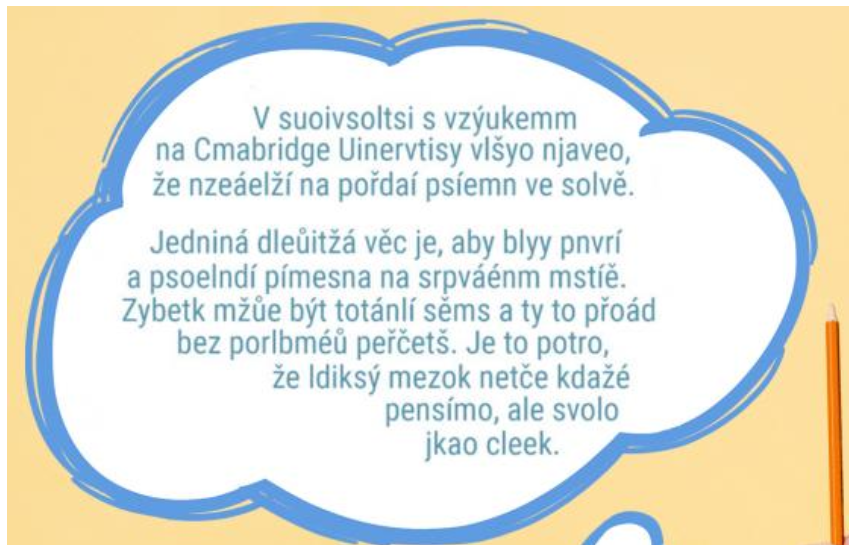 prozodie
= souhrn suprasegmentálních vlastností zvukové stavby jazyka
jednotku je třeba definovat komplexem zvukových charakteristik, málokdy stačí informace pouze o jedné
prozodie
= souhrn suprasegmentálních vlastností zvukové stavby jazyka
jednotku je třeba definovat komplexem zvukových charakteristik, málokdy stačí informace pouze o jedné
nejmenší stavební prozodická jednotka = slabika
hierarchická struktura jednotek
různé vymezování jednotek
hláska – slabika – takt – promluvový úsek – výpověď – promluva 
segment – slabika – takt – prosodická fráze – promluva – replika 
…
prozodie
suprasegmentální jednotky vznikají modulací souvislého řečového proudu
prozodie
suprasegmentální jednotky vznikají modulací souvislého řečového proudu


základ pro ustanovení jednotek: prominence = zvýraznění některé části řečového proudu v kontrastu s okolím
různé typy prominence – dynamika, melodie, …
modulace řeči
vždy souhrn několika vlastností
modulace řeči
vždy souhrn několika vlastností
součást artikulační báze daného jazyka (dítě se některé učí dřív než vlastní artikulaci)
modulace řeči
vždy souhrn několika vlastností
součást artikulační báze daného jazyka (dítě se některé učí dřív než vlastní artikulaci)
v češtině se mění typicky melodie = výška hlasivkového tónu
modulace řeči
vždy souhrn několika vlastností
součást artikulační báze daného jazyka (dítě se některé učí dřív než vlastní artikulaci)
v češtině se mění typicky melodie = výška hlasivkového tónu

působí spíš na principu kontrastu než prostřednictvím stabilních fyzikálních hodnot
uživatel jazyka sleduje změny výšky či síly zvuku než jeho určitou výšku či sílu
zdůraznit slovo můžeme stejně tak zesílením jako zeslabením hlasu
modulace řeči
změna v  následujících charakteristikách řečového proudu:
modulace řeči
změna v  následujících charakteristikách řečového proudu:
síla (dynamika) = proměny výdechového proudu, změna amplitudy hlasivkových kmitů
modulace řeči
změna v  následujících charakteristikách řečového proudu:
síla (dynamika) = proměny výdechového proudu, změna amplitudy hlasivkových kmitů
výška = změna frekvence hlasivkových kmitů  změna základního hlasu
modulace řeči
změna v  následujících charakteristikách řečového proudu:
síla (dynamika) = proměny výdechového proudu, změna amplitudy hlasivkových kmitů
výška = změna frekvence hlasivkových kmitů  změna základního hlasu
kvantita = časový průběh artikulace určitého segmentu
modulace řeči
změna v  následujících charakteristikách řečového proudu:
síla (dynamika) = proměny výdechového proudu, změna amplitudy hlasivkových kmitů
výška = změna frekvence hlasivkových kmitů  změna základního hlasu
kvantita = časový průběh artikulace určitého segmentu
tempo = počet segmentů za časovou jednotku
modulace řeči
změna v  následujících charakteristikách řečového proudu:
síla (dynamika) = proměny výdechového proudu, změna amplitudy hlasivkových kmitů
výška = změna frekvence hlasivkových kmitů  změna základního hlasu
kvantita = časový průběh artikulace určitého segmentu
tempo = počet segmentů za časovou jednotku
barva hlasu = kombinace tónů a šumů, identifikuje mluvčího
modulace řeči
změna v  následujících charakteristikách řečového proudu:
síla (dynamika) = proměny výdechového proudu, změna amplitudy hlasivkových kmitů
výška = změna frekvence hlasivkových kmitů  změna základního hlasu
kvantita = časový průběh artikulace určitého segmentu
tempo = počet segmentů za časovou jednotku
barva hlasu = kombinace tónů a šumů, identifikuje mluvčího
pauza = přerušení výdechového proudu
modulace řeči
na základě různé přítomnosti těchto prozodických prostředků  ustálené formy modulace souvislé řeči:
modulace řeči
na základě různé přítomnosti těchto prozodických prostředků  ustálené formy modulace souvislé řeči:

slovní přízvuk
větný (úsekový) přízvuk
intonace
modulace řeči
na základě různé přítomnosti těchto prozodických prostředků  ustálené formy modulace souvislé řeči:

slovní přízvuk
větný (úsekový) přízvuk
intonace

všechny bohatě užívány při emfázi
emfáze
citově silně zabarvený důraz  zesílení komunikačního účinku
emfáze
citově silně zabarvený důraz  zesílení komunikačního účinku
realizuje se proměnami obvyklé modulace řeči či artikulace
např. extrémní zesílení hlasu při křiku nebo zeslabení při šeptání; velmi výraznou artikulací; změnou tempa; opakování řetězců, prodlužování hlásek i konsonantů; záměrné významné pauzy
emfáze
citově silně zabarvený důraz  zesílení komunikačního účinku
realizuje se proměnami obvyklé modulace řeči či artikulace
např. extrémní zesílení hlasu při křiku nebo zeslabení při šeptání; velmi výraznou artikulací; změnou tempa; opakování řetězců, prodlužování hlásek i konsonantů; záměrné významné pauzy
+ doprovázenou dalšími změnami (lexikum, deformace větné stavby, výrazná mimika, pláč, vzlyk, neartikulované zvuky)
= komplexní jev – zvuk jen jedna ze složek
slovní přízvuk ˈ
prominence určité slabiky
slovní přízvuk ˈ
prominence určité slabiky
a) hlavní přízvuk (iniciální)
v češtině se tradičně mluví o prominence první slabiky taktu
slovní přízvuk ˈ
prominence určité slabiky
a) hlavní přízvuk (iniciální)
v češtině se tradičně mluví o prominence první slabiky taktu
b) vedlejší přízvuk
obvykle na třetí slabice, popř. každé liché
slovní přízvuk ˈ
prominence určité slabiky
a) hlavní přízvuk (iniciální)
v češtině se tradičně mluví o prominence první slabiky taktu
b) vedlejší přízvuk
obvykle na třetí slabice, popř. každé liché
realizován hlavně v rytmicky organizovaném textu (báseň) – pomáhá vnímat počet slabik
slovní přízvuk ˈ
prominence určité slabiky
a) hlavní přízvuk (iniciální)
v češtině se tradičně mluví o prominence první slabiky taktu
b) vedlejší přízvuk
obvykle na třetí slabice, popř. každé liché
realizován hlavně v rytmicky organizovaném textu (báseň) – pomáhá vnímat počet slabik
popisován spíš v gramatikách, moderní fonetický výzkum – v běžné řeči se spíš nerealizuje (např. ale u dlouhých něm. slov je pozorován – jazyk s množstvím složených slov)
slovní přízvuk ˈ
prominence určité slabiky
a) hlavní přízvuk (iniciální)
v češtině se tradičně mluví o prominence první slabiky taktu
b) vedlejší přízvuk
obvykle na třetí slabice, popř. každé liché
realizován hlavně v rytmicky organizovaném textu (báseň) – pomáhá vnímat počet slabik
popisován spíš v gramatikách, moderní fonetický výzkum – v běžné řeči se spíš nerealizuje (např. ale u dlouhých něm. slov je pozorován – jazyk s množstvím složených slov)
začneme-li vědomě zdůrazňovat rytmus – přízvuk na liché slabiky (skandování, dětské říkanky)  může v pocitu zůstat v pocitu mluvčího
posluchač by vnímal spíš jako příznakové v běžné řeči
slovní přízvuk
může se realizovat v těchto vlastnostech:
slovní přízvuk
může se realizovat v těchto vlastnostech:

a) změna melodického průběhu
b) zesílení slabiky (dynamika)
c) délka hlásky
d) kvalita samohlásek
slovní přízvuk:změna melodického průběhu
zvýšení nebo snížení výšky tónu
velikost je limitována z obou stran – musí být dostatečná, ale ne přílišná (při syntéze se zdá být optimální zvýšení o půltón, snížení o 4 půltóny)
větší skoky  interpretace jako větný přízvuk
závislé na kontextu
delší slova menší skoky ve změně
slovní přízvuk:zesílení slabiky
často jen při vědomé prominenci slabiky
v běžném řečovém proudu – často přízvučná slabika může být slabší než nepřízvučné…

„V komplexu zvukových kvalit zřejmě není zesílení přízvučné slabiky kvalitou určující.“ (Palková, 2017)
slovní přízvuk:délka hlásky
v češtině nepřijatelné
délka má fonologickou platnost
slovní přízvuk:kvalita samohlásek
v češtině nehraje roli
nemění se kvalita hlásek podle jejich umístění (na rozdíl např. od ruštiny)


+ redukci samohlásek podléhají i samohlásky z první slabiky
větný přízvuk
zvuková prominence některých slov ve výpovědi (většinou zesílením)
větný přízvuk
zvuková prominence některých slov ve výpovědi (většinou zesílením)
někdy naznačuje hranici promluvového úseku, někdy je zdůraznění motivováno významově (upozornění na určitou část sdělení), dáno navyklým stereotypem mluvy mluvčího, …
větný přízvuk
zvuková prominence některých slov ve výpovědi (většinou zesílením)
někdy naznačuje hranici promluvového úseku, někdy je zdůraznění motivováno významově (upozornění na určitou část sdělení), dáno navyklým stereotypem mluvy mluvčího, …
posluchač např. snadno může zaměnit opravdovou prominenci zvukovou za prominenci významovou
Budu velice rád, když přijdete. – velice označí za prominentní pro jeho obsah bez uvědomí, zda bylo reálně zdůrazněno také zvukově
větný přízvuk
zvuková prominence některých slov ve výpovědi (většinou zesílením)
někdy naznačuje hranici promluvového úseku, někdy je zdůraznění motivováno významově (upozornění na určitou část sdělení), dáno navyklým stereotypem mluvy mluvčího, …
posluchač např. snadno může zaměnit opravdovou prominenci zvukovou za prominenci významovou
Budu velice rád, když přijdete. – velice označí za prominentní pro jeho obsah bez uvědomí, zda bylo reálně zdůrazněno také zvukově
tradičně: každá věta obsahuje jednu výraznou prominenci
nejčastěji na posledním taktu
větný přízvuk
v češtině obvykle tři typy
větný přízvuk
v češtině obvykle tři typy
a) poziční přízvuk
zdůraznění slova v závislosti na jeho pozici = poslední, popř. první a poslední takt
automatické
větný přízvuk
v češtině obvykle tři typy
a) poziční přízvuk
zdůraznění slova v závislosti na jeho pozici = poslední, popř. první a poslední takt
automatické
b) významový přízvuk
zdůraznění významově důležitého slova (např. superlativy, emočně zabarvená)
větný přízvuk
v češtině obvykle tři typy
a) poziční přízvuk
zdůraznění slova v závislosti na jeho pozici = poslední, popř. první a poslední takt
automatické
b) významový přízvuk
zdůraznění významově důležitého slova (např. superlativy, emočně zabarvená)
c) kontextový přízvuk
vyjádření návaznosti mezi částmi textu
chybné užití bývá pociťováno jako komunikační omyl
kontextový větný přízvuk
činíme předpoklady buď o obsahu předcházejícího kontextu:
kontextový větný přízvuk
činíme předpoklady buď o obsahu předcházejícího kontextu:

Lépe si vedli naši TENISTÉ. 
předcházela informace o jiném sportu
kontextový větný přízvuk
činíme předpoklady buď o obsahu předcházejícího kontextu:

Lépe si vedli naši TENISTÉ. 
předcházela informace o jiném sportu

Lépe si vedli NAŠI tenisté. 
předcházela informace o výsledku tenistů z jiné země
kontextový větný přízvuk
anebo o nadcházejícím kontextu (pokračování)
kontextový větný přízvuk
anebo o nadcházejícím kontextu (pokračování)

Na konferenci vystoupili nejen naši zkušení PEDAGOGOVÉ / ale také… 
např. odborníci z praxe
kontextový větný přízvuk
anebo o nadcházejícím kontextu (pokračování)

Na konferenci vystoupili nejen naši zkušení PEDAGOGOVÉ / ale také… 
např. odborníci z praxe

Na konferenci vystoupili nejen naši ZKUŠENÍ pedagogové / ale také… 
např. čerství absolventi pedagogických škol
kontextový větný přízvuk
anebo o nadcházejícím kontextu (pokračování)

Na konferenci vystoupili nejen naši zkušení PEDAGOGOVÉ / ale také… 
např. odborníci z praxe

Na konferenci vystoupili nejen naši ZKUŠENÍ pedagogové / ale také… 
např. čerství absolventi pedagogických škol

Na konferenci vystoupili nejen NAŠI zkušení pedagogové / ale také… 
např. zahraniční odborníci
kontextový větný přízvuk
pokud jediný prostředek prominence (např. kromě slovosledu) – je závazný

+ není-li na posledním taktu úseku  signál záměrné návaznosti na širší kontext (předcházející)
kontextový větný přízvuk
pokud jediný prostředek prominence (např. kromě slovosledu) – je závazný
+ není-li na posledním taktu úseku  signál záměrné návaznosti na širší kontext (předcházející)

Dnes odpoledne půjdeme DO KINA.	(neutrální)
Dnes odpoledne PŮJDEME do kina. (vyvracíme pochybnost)
Dnes ODPOLEDNE půjdeme do kina. (upřesňujeme dobu)
DNES odpoledne půjdeme do kina. (upřesňujeme den)
intonace
změny ve výšce základního hlasivkového tónu = melodická změna hlasu
intonace
změny ve výšce základního hlasivkového tónu = melodická změna hlasu
čeština = intonační jazyk
změny ve výšce tónu mají funkční využití až na suprasegmentální úrovni
intonace
změny ve výšce základního hlasivkového tónu = melodická změna hlasu
čeština = intonační jazyk
změny ve výšce tónu mají funkční využití až na suprasegmentální úrovni

podle intonace poznáme určitý typ věty
ukončená/neukončená
otázka/sdělení
...
větná intonace
větná intonace
klesavá intonace (kadence) = citově neutrální oznamovací věty
větná intonace
klesavá intonace (kadence) = citově neutrální oznamovací věty
stoupavá intonace (antikadence) = zjišťovací otázky
větná intonace
klesavá intonace (kadence) = citově neutrální oznamovací věty
stoupavá intonace (antikadence) = zjišťovací otázky

polokadence (nekoncová kadence) = signalizuje hranice nekoncových celků (promluvové úseky)
prozodické (suprasegmentální) jednotky
prozodické (suprasegmentální) jednotky
slabika – sonoritní vrchol (jádro)
prozodické (suprasegmentální) jednotky
slabika – sonoritní vrchol (jádro)

takt – skupina slabik s jednou přízvučnou slabikou
prozodické (suprasegmentální) jednotky
slabika – sonoritní vrchol (jádro)

takt – skupina slabik s jednou přízvučnou slabikou

promluvový úsek – melodicky vyčleněná vyšší jednotka
prozodické (suprasegmentální) jednotky
slabika – sonoritní vrchol (jádro)

takt – skupina slabik s jednou přízvučnou slabikou

promluvový úsek – melodicky vyčleněná vyšší jednotka

výpověď – korespondence s větou
mluvní takt /
= fonologické slovo = stopa = přízvukový takt
mluvní takt /
= fonologické slovo = stopa = přízvukový takt
skupina slabik s jedním slovním přízvukem
mluvní takt /
= fonologické slovo = stopa = přízvukový takt
skupina slabik s jedním slovním přízvukem
přízvuk nemusí být vždy na začátku taktu – předklonky
	 ˈ Volal, / že ˈ nemusíme / ˈ čekat.
mluvní takt /
= fonologické slovo = stopa = přízvukový takt
skupina slabik s jedním slovním přízvukem
přízvuk nemusí být vždy na začátku taktu – předklonky
	 ˈ Volal, / že ˈ nemusíme / ˈ čekat.	

dvou- nebo víceslabičné slovo = 1 mluvní takt
mluvní takt /
= fonologické slovo = stopa = přízvukový takt
skupina slabik s jedním slovním přízvukem
přízvuk nemusí být vždy na začátku taktu – předklonky
	 ˈ Volal, / že ˈ nemusíme / ˈ čekat.	

dvou- nebo víceslabičné slovo = 1 mluvní takt
platí i víceslabičné přeložky i pro vokalizované původně jednoslabičné!
ˈpode ˈlesem, ˈbeze ˈstrachu
mluvní takt /
= fonologické slovo = stopa = přízvukový takt
skupina slabik s jedním slovním přízvukem
přízvuk nemusí být vždy na začátku taktu – předklonky
	 ˈ Volal, / že ˈ nemusíme / ˈ čekat.	

dvou- nebo víceslabičné slovo = 1 mluvní takt
platí i víceslabičné přeložky i pro vokalizované původně jednoslabičné!
ˈpode ˈlesem, ˈbeze ˈstrachu
jednoslabičná slova = „problém“
jednoslabičná slova:předložky
pravá jednoslabičná předložka  připojení k následujícímu slovu
jednoslabičná slova:předložky
pravá jednoslabičná předložka  připojení k následujícímu slovu
přízvuk na předložce
jednoslabičná slova:předložky
pravá jednoslabičná předložka  připojení k následujícímu slovu
přízvuk na předložce
	 ˈna stole		 ˈdo piva		 ˈbez vína
jednoslabičná slova:předložky
pravá jednoslabičná předložka  připojení k následujícímu slovu
přízvuk na předložce
	 ˈna stole		 ˈdo piva		 ˈbez vína


bez přízvuku pokud:
jednoslabičná slova:předložky
pravá jednoslabičná předložka  připojení k následujícímu slovu
přízvuk na předložce
	 ˈna stole		 ˈdo piva		 ˈbez vína


bez přízvuku pokud:
po jednoslabičné předložce následuje příslovce
	 ˈ přišel / za ˈvelmi / ˈzvláštních / ˈokolností
jednoslabičná slova:předložky
pravá jednoslabičná předložka  připojení k následujícímu slovu
přízvuk na předložce
	 ˈna stole		 ˈdo piva		 ˈbez vína


bez přízvuku pokud:
po jednoslabičné předložce následuje příslovce
	 ˈ přišel / za ˈvelmi / ˈzvláštních / ˈokolností
po předložce hodně dlouhé slovo 
	ˈpamátka / na ˈnezapomenutelnou / ˈudálost
jednoslabičná slova:plnovýznamová
samostatný jednoslabičný takt / připojení k předchozímu slovu
jednoslabičná slova:plnovýznamová
samostatný jednoslabičný takt / připojení k předchozímu slovu
	
	ˈMusel tam /ˈpřijít. 	i 	ˈMusel / ˈtam / ˈpřijít.
jednoslabičná slova:plnovýznamová
samostatný jednoslabičný takt / připojení k předchozímu slovu
	
	ˈMusel tam /ˈpřijít. 	i 	ˈMusel / ˈtam / ˈpřijít.

 více jednoslabičných slov vedle sebe na začátku úseku 
	 dohromady jeden takt
jednoslabičná slova:plnovýznamová
samostatný jednoslabičný takt / připojení k předchozímu slovu
	
	ˈMusel tam /ˈpřijít. 	i 	ˈMusel / ˈtam / ˈpřijít.

 více jednoslabičných slov vedle sebe na začátku úseku 
	 dohromady jeden takt
		ˈTak to / ˈnechci.
		ˈChtěl jít / ˈven.
příklonky = klitika
příklonka = klitikon
typicky nemají vlastní přízvuk
příklonky = klitika
příklonka = klitikon
typicky nemají vlastní přízvuk

enklitikon (příklonka)  připojuje se k předchozímu slovu
	 ˈpřišel jsem		 ˈšeptala mu		 ˈbál by se
příklonky = klitika
příklonka = klitikon
typicky nemají vlastní přízvuk

enklitikon (příklonka)  připojuje se k předchozímu slovu
	 ˈpřišel jsem		 ˈšeptala mu		 ˈbál by se

proklitikon (předklonka)  připojuje se k nadcházejícímu slovu
	 ˈmyslím, / že ˈpřijde		 ˈskočil / a ˈdopadl
klitika
tvary pomocného být (jsem, jsi, je, by, …)
klitika
tvary pomocného být (jsem, jsi, je, by, …)
spojka -li
klitika
tvary pomocného být (jsem, jsi, je, by, …)
spojka -li
krátké tvary zájmen
mi, ti, tě, ho, mu, ji, je
klitika
tvary pomocného být (jsem, jsi, je, by, …)
spojka -li
krátké tvary zájmen
mi, ti, tě, ho, mu, ji, je
zvratné se, si
klitika
tvary pomocného být (jsem, jsi, je, by, …)
spojka -li
krátké tvary zájmen
mi, ti, tě, ho, mu, ji, je
zvratné se, si
jednoslabičné spojky
klitika
tvary pomocného být (jsem, jsi, je, by, …)
spojka -li
krátké tvary zájmen
mi, ti, tě, ho, mu, ji, je
zvratné se, si
jednoslabičné spojky

!!! různé přístupy definují různě, není pevně daný seznam klitik
neslabičné předložky
k s v z
neslabičné předložky
k s v z

připojení k následujícímu slovu

	ˈk oknu	 ˈv posteli	 ˈz lesa	 ˈs kyticí
promluvový úsek //
= prosodická fráze = mluvní úsek
promluvový úsek //
= prosodická fráze = mluvní úsek
min. jeden mluvní takt
promluvový úsek //
= prosodická fráze = mluvní úsek
min. jeden mluvní takt
pociťována jako jeden kohezní zvukový prvek 
řečeno jakoby „jedním tahem“
promluvový úsek //
= prosodická fráze = mluvní úsek
min. jeden mluvní takt
pociťována jako jeden kohezní zvukový prvek 
řečeno jakoby „jedním tahem“
zahrnuje kompletní melodický pohyb
promluvový úsek //
= prosodická fráze = mluvní úsek
min. jeden mluvní takt
pociťována jako jeden kohezní zvukový prvek 
řečeno jakoby „jedním tahem“
zahrnuje kompletní melodický pohyb
zvuková hranice
promluvový úsek //
= prosodická fráze = mluvní úsek
min. jeden mluvní takt
pociťována jako jeden kohezní zvukový prvek 
řečeno jakoby „jedním tahem“
zahrnuje kompletní melodický pohyb
zvuková hranice
mezi jednotlivými PF vnímáme zřetelný předěl
promluvový úsek //
= prosodická fráze = mluvní úsek
min. jeden mluvní takt
pociťována jako jeden kohezní zvukový prvek 
řečeno jakoby „jedním tahem“
zahrnuje kompletní melodický pohyb
zvuková hranice
mezi jednotlivými PF vnímáme zřetelný předěl
pauza / jiné hraniční signály (zpomalování, změna tempa, melodie, polokadence)
promluvový úsek
pro posluchače výraznější než mluvní takt

členění – v souladu se syntaktickým/sémantickým členěním věty

slova v promluvovém úseku k sobě logicky patří
např. přívlastek a jméno

 napomáhá stejné interpretaci sdělení u mluvčího a posluchače
promluvový úsek
promluvový úsek
Válku ne mír!
promluvový úsek
Válku ne mír! 
	 válku ne // mír
promluvový úsek
Válku ne mír! 
	 válku ne // mír		VS válku // ne mír
promluvový úsek
Válku ne mír! 
	 válku ne // mír		VS válku // ne mír

Tvoje stará pila leží ve sklepě.
promluvový úsek
Válku ne mír! 
	 válku ne // mír		VS válku // ne mír

Tvoje stará pila leží ve sklepě.
	 tvoje stará pila leží ve sklepě
promluvový úsek
Válku ne mír! 
	 válku ne // mír		VS válku // ne mír

Tvoje stará pila leží ve sklepě.
	 tvoje stará pila leží ve sklepě VS tvoje stará pila // leží ve sklepě
promluvový úsek
Válku ne mír! 
	 válku ne // mír		VS válku // ne mír

Tvoje stará pila leží ve sklepě.
	 tvoje stará pila leží ve sklepě VS tvoje stará pila // leží ve sklepě

Pojďme jíst děti!
promluvový úsek
Válku ne mír! 
	 válku ne // mír		VS válku // ne mír

Tvoje stará pila leží ve sklepě.
	 tvoje stará pila leží ve sklepě VS tvoje stará pila // leží ve sklepě

Pojďme jíst děti!
	 pojďme jíst // děti
promluvový úsek
Válku ne mír! 
	 válku ne // mír		VS válku // ne mír

Tvoje stará pila leží ve sklepě.
	 tvoje stará pila leží ve sklepě VS tvoje stará pila // leží ve sklepě

Pojďme jíst děti!
	 pojďme jíst // děti 	VS pojďme jíst děti
úkol: přepište s přízvuky a takty
Muminek dosud ležel u svého jezírka a díval se do nebe, které bylo úplně bílé a vypadalo jako stříbrný kotouč. Od moře slyšel, jak na sebe volají mořští ptáci. Ve vzduchu je bouřka, myslil si muminek ospale a vstal z mechu. A jako vždycky, když se měnilo počasí, když se stmívalo, nebo byla nezvyklá zář, začal toužit po Šňupálkovi.